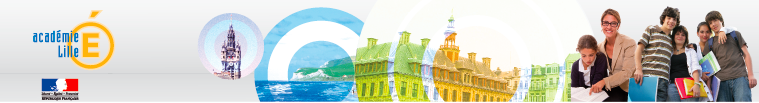 Ecole de Pihen-les-Guînes Pihen –les -Guînes
Protégeons notre école et notre village!
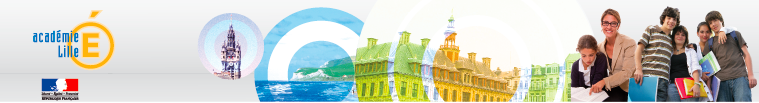 TITRE DE(S) ACTION(S) MENÉE(S): protégeons notre école et notre village en nettoyant la nature et en triant nos déchets

CLASSE(S) OU NIVEAU(X) IMPLIQUÉS: de la toute petite section au cm2 soit 3 classes

PARTENAIRES DE(S) ACTION(S): les supermarchés leclercq

Description: l’école s’est engagée à nettoyer la cour, les abords de l’école et du village. Lors d’une journée de sensibilisation , les enfants ont ramassé les déchets. Cette collecte a été un déclencheur et a mis en avant le fait qu’il fallait respecter la nature et trier nos déchets.(des poubelles ont donc été mises en en place dans les classes et le tri est effectué par les élèves)
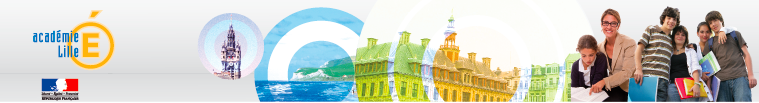 TITRE DE(S) ACTION(S) MENÉE(S): protégeons notre école et notre village en faisant faire des économies à notre village

CLASSE(S) OU NIVEAU(X) IMPLIQUÉS: cycle 2 cycle 3

PARTENAIRES DE(S) ACTION(S): la Mairie et  la CCSOC

Description: en partenariat avec le maire ,nous avons décidé de faire baisser les factures  d’électricité, de chauffage et d’eau du village.Nous avons donc cherché des actions simples qui pourraient faire baisser ces factures (éteindre les lumières/fermer les portes/couper le robinet quand on se lave les mains). Nous avons également envoyé par courrier nos idées au maire du village qui nous a donc promis de satisfaire quelques unes de nos idées telles que : un récupérateur d’eau/ une chasse d’eau à 2 vitesses)
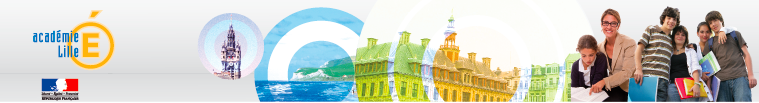 TITRE DE(S) ACTION(S) MENÉE(S): protéger la nature en jouant 

CLASSE(S) OU NIVEAU(X) IMPLIQUÉS: cycle 3

PARTENAIRES DE(S) ACTION(S):nature propre 62

Description: cette action est menée par un intervenant « nature propre » dans le cadre des tap une fois par semaine. Cet intervenant sensibilise les enfants au développement durable à l’aide de jeux de sociétés ou encore en utilisant un karting pour ramasser les déchets.